ШКОЛЬНАЯ СЛУЖБА ПРИМЕРЕНИЯ
Муниципальная общеобразовательная школа №4 
муниципального района город Нерехта и Нерехтский район Костромской области
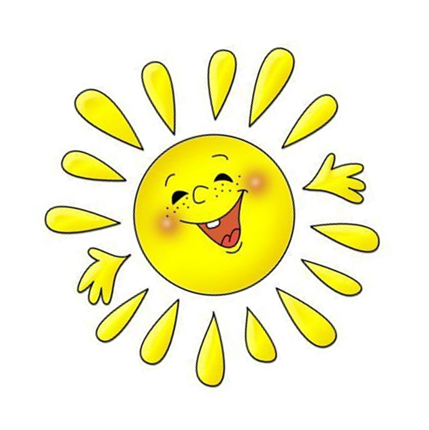 Наша цель:
«Примирение людей без применения насилия»
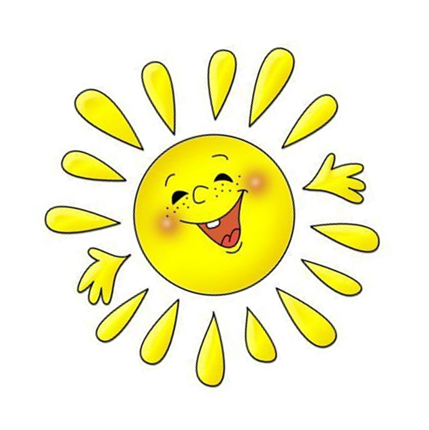 Наши задачи:
Первая задача примирительной встречи – наладить конструктивный диалог, в котором стороны смогут свободно рассказать друг другу о своих переживаниях и последствиях произошедшего, перестав видеть в сидящем напротив человеке врага.
Вторая задача примирительной встречи – самостоятельное разрешение сторонами ситуации и принятие на себя обидчиком ответственности за произошедшее. Если стороны самостоятельно приняли решение и считают его справедливым, то это является гарантией того, что их договоренности будут выполнены.
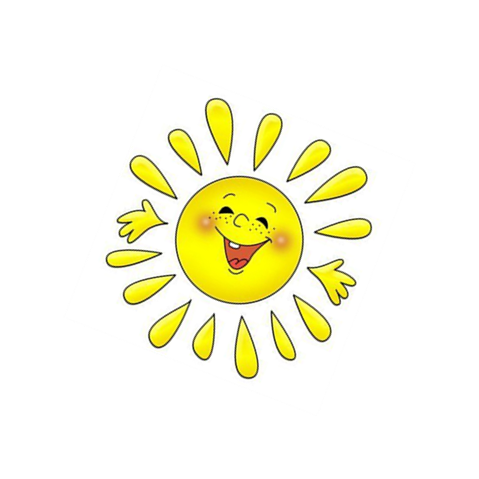 Функции ШСП:
Разрешение конфликтов силами самой школы.
Изменение традиций реагирования на конфликтные ситуации.
Профилактика школьной дезедаптации.
Школьное самоуправление и волонтерское движение подростков школы.
Принципы работы ШСП:
честность;
компетентность и профессионализм;
независимость;
беспристрастность;
конфиденциальность;
противодействие недобросовестным приемам в переговорах и сделках.
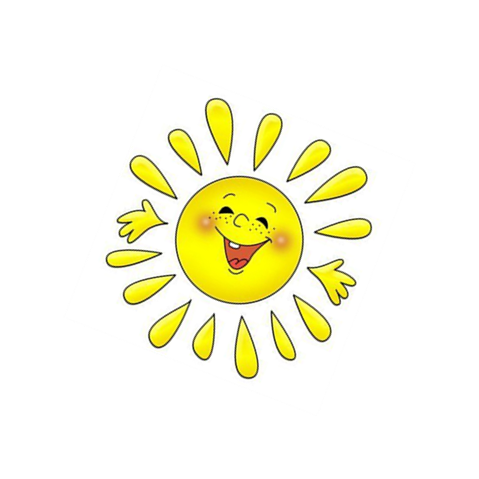 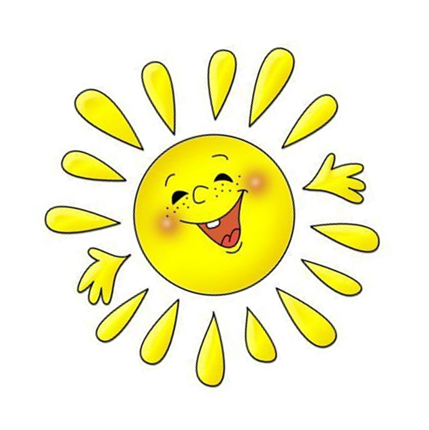 Куратор-
Степаничева
Ирина Владимировна
Ирина Владимировна
занимается медиацией с
 2015 года. 
	Она всегда придет на помощь и подскажет как разрешить ту или иную ситуацию….
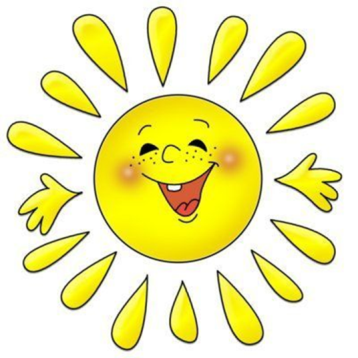 Иван Степанов (11 класс)
Занимается медиаторством с 2014 года. Душевный и внимательный человек, пользуется авторитетом у всех в школе.
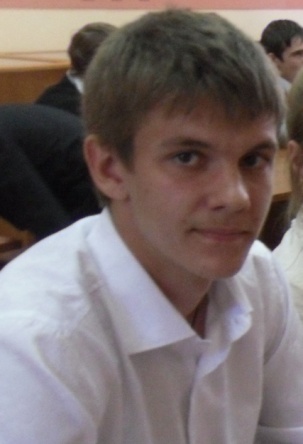 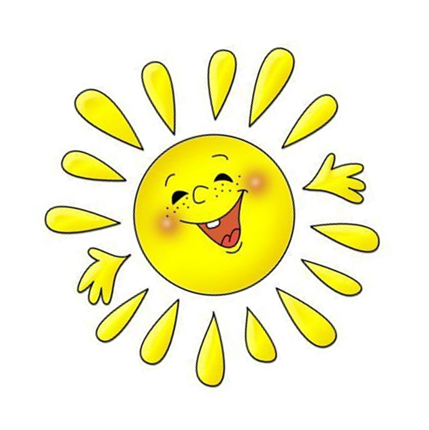 Солдатов Валерий(11 класс)
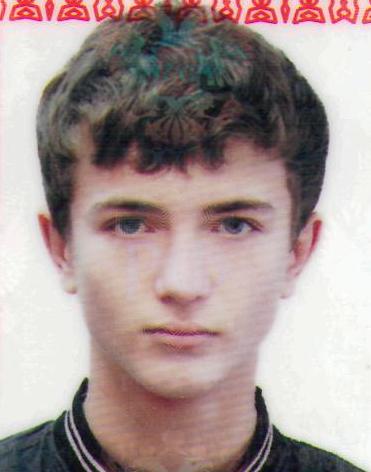 Активный, очень серьёзный  и позитивный молодой человек, с которым интересно общаться…
Юсипенко Валерия (11 класс)
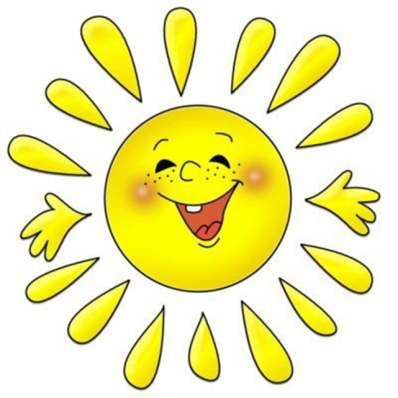 Озорная, весёлая, но когда надо разрешить конфликт, серьезно относится к этому….
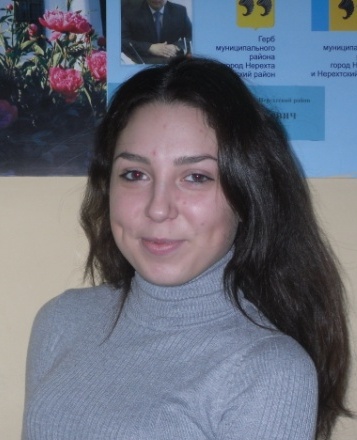 Рожкова Диана (11 класс)
Умная, скромная, вежливая, очень активная. Умеет найти положительное в любом моменте.
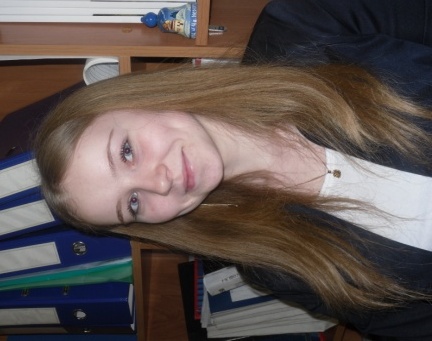 эмблема:
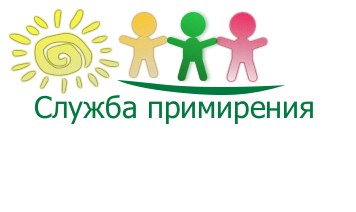 Вас помирим, разъясним,
Давить не будем – убедим!
Если вдруг назрела ссора-
Мы поможем очень скоро.
Чтобы жили люди в мире,
Мы всех с легкостью помирим.
Слоган:
Обращайтесь, мы обязательно поможем!!!